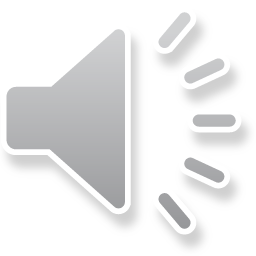 Creative Geometry Work Summary PPT
创意几何工作汇报模板
汇报：xiazaii
部门：颜值组
此处添加详细文本描述，建议与标题相关并符合整体语言风格，语言描述尽量简洁生动。尽量将每页幻灯片的字数控制在200字以内，据统计每页幻灯片的最好控制在5分钟之内此处添加详细文本描述，建议与标题相关并符合整体语言风格，语言描述尽量简洁生动。尽量将每页幻灯片的字数控制在200字以内，据统计每页幻灯片的最好控制在5分钟之内
前   言
FORWORD
年度工作概述
ANNUAL WORK SUMMARY
1
目   录
工作完成情况
COMPLETION OF WORK
2
CONTENTS
成功项目展示
SUCCESSFUL PROJECT PRESENTATION
3
明年工作计划
NEXT YEAR WORK PLAN
4
01
年度工作概述
年度工作概述，修改文字内容，也可以直接复制你的内容到此。
点击输入章节标题
输入标题幻灯片中不能直接修改的图形或文字，请进入幻灯片母版，找到对应的位置进行
输入标题 幻灯片中不能直接修改的图形或文字，请进入幻灯片母版，找到对应的位置进行
03
04
02
输入标题 幻灯片中不能直接修改的图形或文字，请进入幻灯片母版，找到对应的位置进行
输入标题 幻灯片中不能直接修改的图形或文字，请进入幻灯片母版，找到对应的位置进行
01
05
输入标题 幻灯片中不能直接修改的图形或文字，请进入幻灯片母版，找到对应的位置进行
输入标题
幻灯片中不能直接修改的图形或文字，请进入幻灯片母版，找到对应的位置进行
06
点击输入章节标题
输入标题
输入标题
输入标题
输入标题
输入标题
输入标题
输入标题
输入标题
幻灯片中不能直接修改的图形或文字，请进入幻灯片母版，找到对应的位置进行修改
幻灯片中不能直接修改的图形或文字，请进入幻灯片母版，找到对应的位置进行修改
幻灯片中不能直接修改的图形或文字，请进入幻灯片母版，找到对应的位置进行修改
幻灯片中不能直接修改的图形或文字，请进入幻灯片母版，找到对应的位置进行修改
点击输入章节标题
输入标题01
输入标题04
输入标题02
输入标题06
输入标题03
输入标题05
幻灯片中不能直接修改的图形或文字，请进入幻灯片母版
幻灯片中不能直接修改的图形或文字，请进入幻灯片母版
幻灯片中不能直接修改的图形或文字，请进入幻灯片母版，
幻灯片中不能直接修改的图形或文字，请进入幻灯片母版
幻灯片中不能直接修改的图形或文字，请进入幻灯片母版
幻灯片中不能直接修改的图形或文字，请进入幻灯片母版
点击输入章节标题
输入标题
输入标题
输入标题
输入标题
输入标题
输入标题
点击输入章节标题
输入标题04
输入标题05
输入标题06
输入标题03
输入标题02
输入标题01
幻灯片中不能直接修改的图形或文字，请进入幻灯片母版
幻灯片中不能直接修改的图形或文字，请进入幻灯片母版
幻灯片中不能直接修改的图形或文字，请进入幻灯片母版
幻灯片中不能直接修改的图形或文字，请进入幻灯片母版
幻灯片中不能直接修改的图形或文字，请进入幻灯片母版
幻灯片中不能直接修改的图形或文字，请进入幻灯片母版
02
工作完成情况
年度工作概述，修改文字内容，也可以直接复制你的内容到此。
点击输入章节标题
输入标题
输入标题
输入标题
输入标题
幻灯片中不能直接修改的图形或文字，请进入幻灯片母版，找到对应的位置进行
幻灯片中不能直接修改的图形或文字，请进入幻灯片母版，找到对应的位置进行
幻灯片中不能直接修改的图形或文字，请进入幻灯片母版，找到对应的位置进行修改
幻灯片中不能直接修改的图形或文字，请进入幻灯片母版，找到对应的位置进行
01
50%
70%
60%
30%
02
03
04
2014
201X
201X
201X
点击输入章节标题
输入标题
幻灯片中不能直接修改的图形或文字，请进入幻灯片母版，找到对应的位置进行修改
输入标题
输入标题
幻灯片中不能直接修改的图形或文字，请进入幻灯片母版，找到对应的位置进行修改
幻灯片中不能直接修改的图形或文字，请进入幻灯片母版，找到对应的位置进行修改
输入标题
幻灯片中不能直接修改的图形或文字，请进入幻灯片母版，找到对应的位置进行修改
点击输入章节标题
输入标题
幻灯片中不能直接修改的图形或文字，请进入幻灯片母版，找到对应的位置进行
输入标题
幻灯片中不能直接修改的图形或文字，请进入幻灯片母版，找到对应的位置进行修改
输入标题
幻灯片中不能直接修改的图形或文字，请进入幻灯片母版，找到对应的位置进行
输入标题
幻灯片中不能直接修改的图形或文字，请进入幻灯片母版，找到对应的位置进行
点击输入章节标题
输入标题
幻灯片中不能直接修改的图形或文字，请进入幻灯片母版，找到对应的位置进行修改
输入标题
幻灯片中不能直接修改的图形或文字，请进入幻灯片母版，找到对应的位置进行修改
输入标题
幻灯片中不能直接修改的图形或文字，请进入幻灯片母版，找到对应的位置进行修改
点击输入章节标题
输入标题
输入标题
输入标题
输入标题
输入标题
输入标题
幻灯片中不能直接修改的图形或文字，请进入幻灯片
幻灯片中不能直接修改的图形或文字，请进入幻灯片
幻灯片中不能直接修改的图形或文字，请进入幻灯片
幻灯片中不能直接修改的图形或文字，请进入
幻灯片中不能直接修改的图形或文字，请进入幻灯片
幻灯片中不能直接修改的图形或文字，请进入幻灯片
点击输入章节标题
70%
90%
60%
80%
输入标题
输入标题
输入标题
输入标题
幻灯片中不能直接修改的图形或文字，请进入幻灯片母版
幻灯片中不能直接修改的图形或文字，请进入幻灯片母版
幻灯片中不能直接修改的图形或文字，请进入幻灯片母版
幻灯片中不能直接修改的图形或文字，请进入幻灯片母版
点击输入章节标题
输入标题
输入标题
输入标题
输入标题
幻灯片中不能直接修改的图形或文字，请进入幻灯片母版，找到对应的位置进行修改
幻灯片中不能直接修改的图形或文字，请进入幻灯片母版，找到对应的位置进行修改
幻灯片中不能直接修改的图形或文字，请进入幻灯片母版，找到对应的位置进行修改
幻灯片中不能直接修改的图形或文字，请进入幻灯片母版，找到对应的位置进行修改
点击输入章节标题
输入标题
输入标题
输入标题
输入标题
幻灯片中不能直接修改的图形或文字，请进入幻灯片母版
幻灯片中不能直接修改的图形或文字，请进入幻灯片母版
幻灯片中不能直接修改的图形或文字，请进入幻灯片母版
幻灯片中不能直接修改的图形或文字，请进入幻灯片母版
75%
80%
50%
90%
03
成功项目展示
年度工作概述，修改文字内容，也可以直接复制你的内容到此。
点击输入章节标题
填写段落标题
您的内容打在这里，或者通过复制您的文本后，在此框中选择粘贴，并选择只保留文字。您的内容打在这里，或者通过复制您的文本后，
您的内容打在这里，或者通过复制您的文本后，在此框中选择粘贴，并选择只保留文字。您的内容打在这里，或者通过复制您的文本后，
填写段落标题
点击输入章节标题
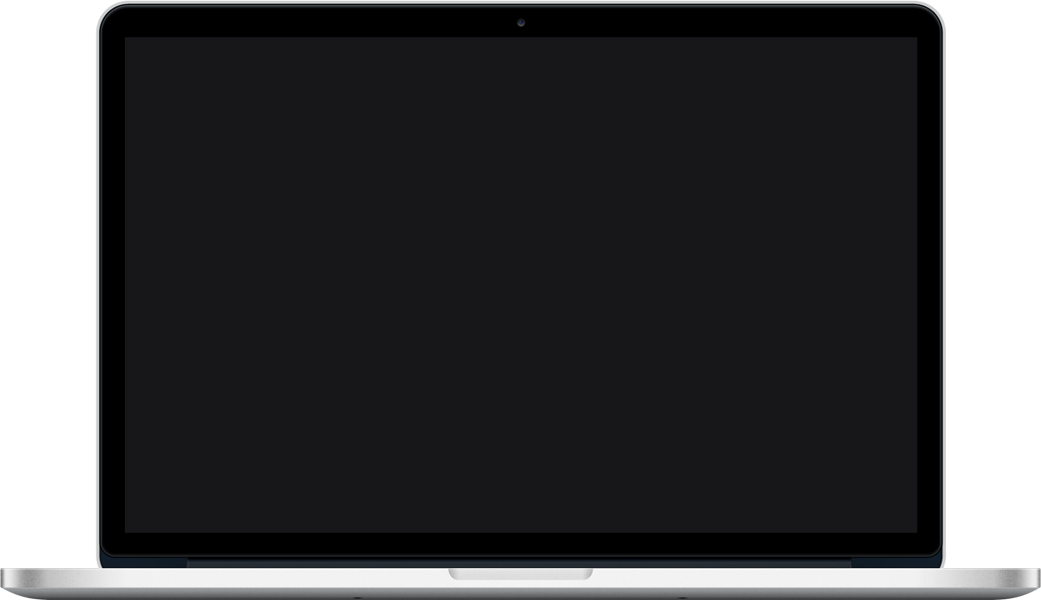 A
B
C
填写段落标题
填写段落标题
填写段落标题
您的内容打在这里，或者通过复制您的文本后，在此框中选择粘贴，并选择只保留文字。
您的内容打在这里，或者通过复制您的文本后，在此框中选择粘贴，并选择只保留文字。
您的内容打在这里，或者通过复制您的文本后，在此框中选择粘贴，并选择只保留文字。
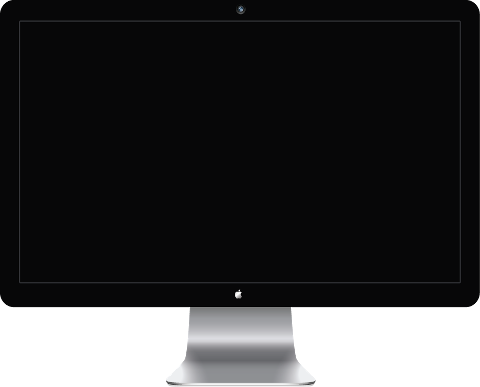 点击输入章节标题
添加标题文本
幻灯片中不能直接修改的图形或文字，请进入幻灯片母版
添加标题文本
幻灯片中不能直接修改的图形或文字，请进入幻灯片母版
添加标题文本
幻灯片中不能直接修改的图形或文字，请进入幻灯片母版，
添加标题文本
幻灯片中不能直接修改的图形或文字，请进入幻灯片母版
添加标题文本
幻灯片中不能直接修改的图形或文字，请进入幻灯片母版
添加标题文本
幻灯片中不能直接修改的图形或文字，请进入幻灯片母版
点击输入章节标题
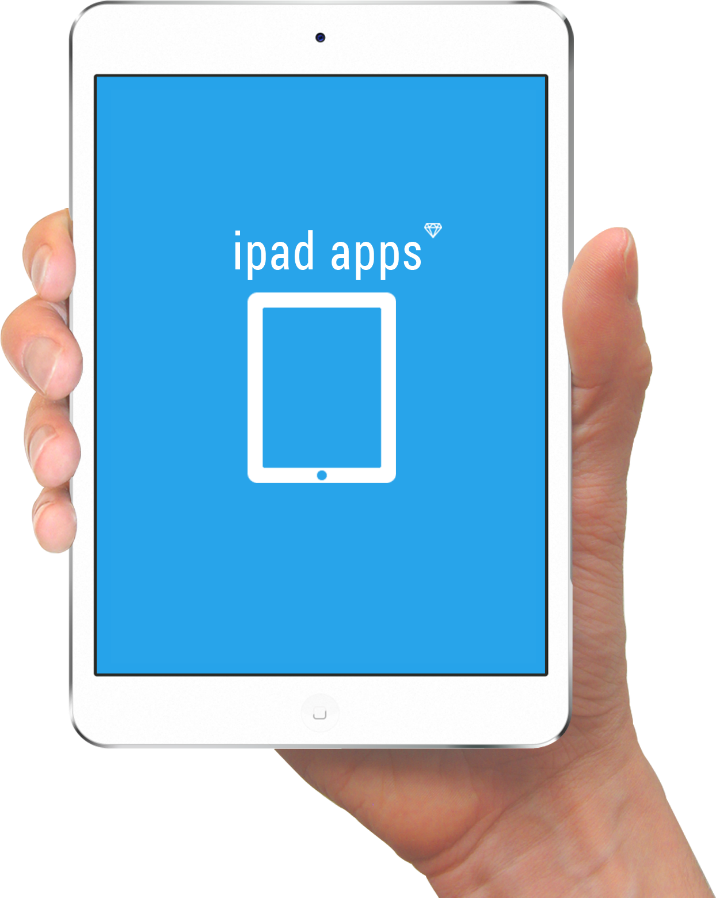 点击替换文字
请替换文字内容，点击添加相关标题文字，
点击替换文字
请替换文字内容，点击添加相关标题文字
点击替换文字
请替换文字内容，点击添加相关标题文字，修改文字内容
点击替换文字
请替换文字内容，点击添加相关标题文字，修改文字内容
点击输入章节标题
点击替换文字
请替换文字内容，点击添加相关标题文字
点击替换文字
请替换文字内容，点击添加相关标题文字
点击替换文字
请替换文字内容，点击添加相关标题文字
点击替换文字
请替换文字内容，点击添加相关标题文字
点击替换文字
请替换文字内容，点击添加相关标题文字
点击替换文字
请替换文字内容，点击添加相关标题文字
点击输入章节标题
在此输入主标题概述文字在此输入主标题概述文字
填写段落标题
填写段落标题
您的内容打在这里，或者通过复制您的文本后，在此框中选择粘贴
您的内容打在这里，或者通过复制您的文本后，在此框中选择粘贴，并选择只保留文字
填写段落标题
填写段落标题
您的内容打在这里，或者通过复制您的文本后，在此框中选择粘贴
您的内容打在这里，或者通过复制您的文本后，在此框中选择粘贴，并选择只保留文字
04
明年工作计划
年度工作概述，修改文字内容，也可以直接复制你的内容到此。
点击输入章节标题
点击替换文字
请替换文字内容，点击添加相关标题文字
点击替换文字
请替换文字内容，点击添加相关标题文字
点击替换文字
请替换文字内容，点击添加相关标题文字
点击替换文字
请替换文字内容，点击添加相关标题文字
点击输入章节标题
点击替换文字
请替换文字内容，点击添加相关标题文字
w
点击替换文字
您的内容打在这里，或者通过复制您的文本后，在此框中选择粘贴您的内容打在这里，或者通过复制您的文本后，在此框中选择粘贴您的内容打在这里，或者通过复制您的文本后，在此框中选择粘贴您的内容打在这里，或者通过复制您的文本后，在此框中选择粘贴
点击替换文字
请替换文字内容，点击添加相关标题文字
点击替换文字
请替换文字内容，点击添加相关标题文字
点击替换文字
请替换文字内容，点击添加相关标题文字
您的内容打在这里，或者通过复制您的文本后
68%
a
点击输入章节标题
点击替换文字
请替换文字内容，点击添加相关标题文字
点击替换文字
请替换文字内容，点击添加相关标题文字
点击替换文字
请替换文字内容，点击添加相关标题文字
点击替换文字
请替换文字内容，点击添加相关标题文字
点击输入章节标题
点击替换文字
请替换文字内容，点击添加相关标题文字
点击替换文字
请替换文字内容，点击添加相关标题文字
点击替换文字
请替换文字内容，点击添加相关标题文字
点击替换文字
请替换文字内容，点击添加相关标题文字
点击输入章节标题
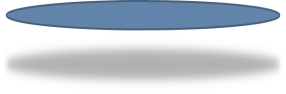 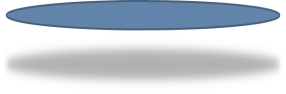 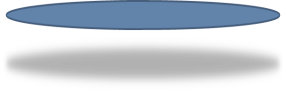 点击替换文字
请替换文字内容，点击添加相关标题文字
点击替换文字
请替换文字内容，点击添加相关标题文字
点击替换文字
请替换文字内容，点击添加相关标题文字
点击输入章节标题
点击替换文字
请替换文字内容，点击添加相关标题文字
点击替换文字
请替换文字内容，点击添加相关标题文字
TITLE GOSE HERE
TITLE GOSE HERE
TITLE GOSE HERE
点击替换文字
请替换文字内容，点击添加相关标题文字
Creative Geometry Work Summary PPT
谢谢收看  欢迎下载
汇报：xiazaii
部门：PPT